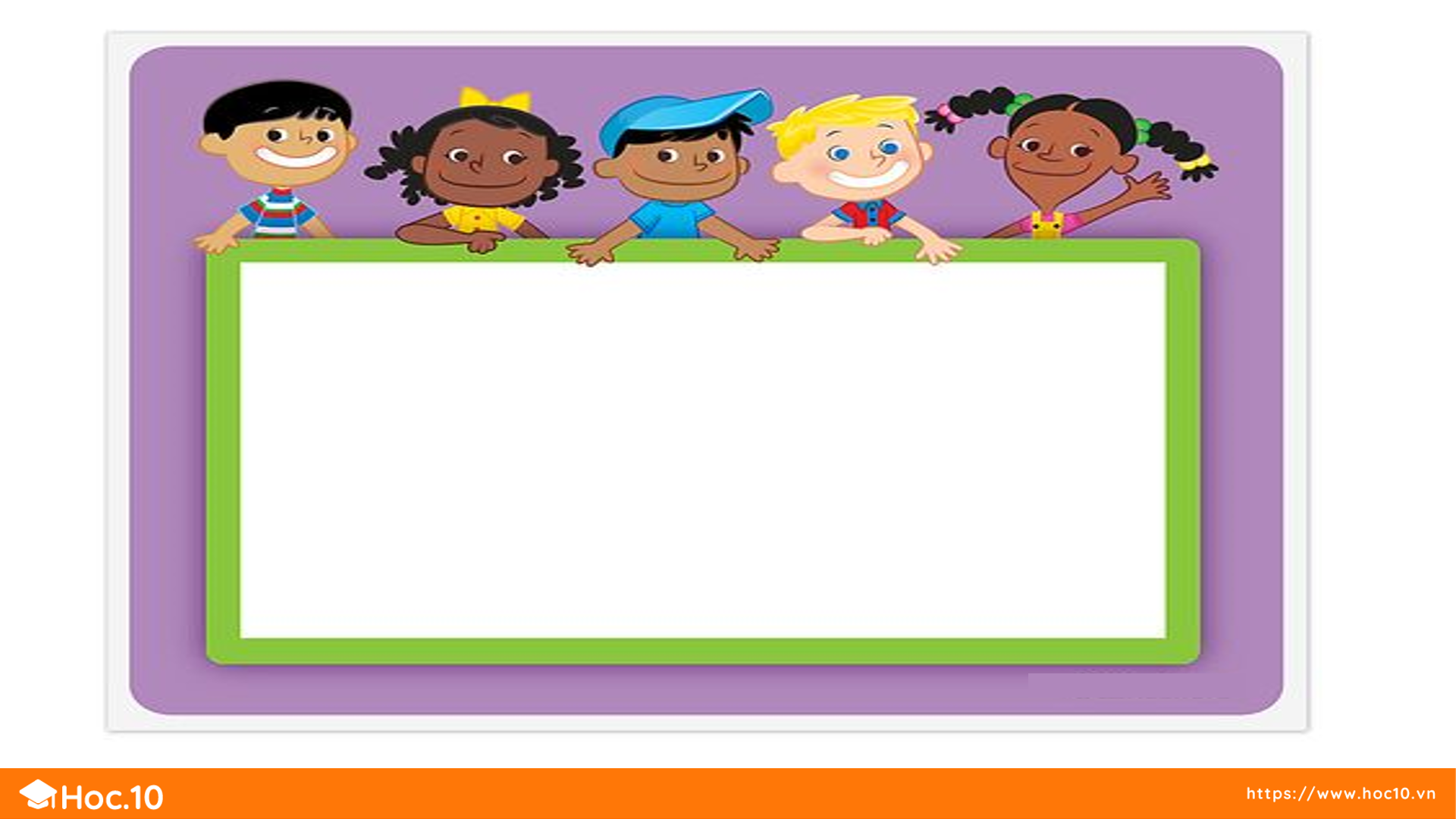 KHỞI ĐỘNG
TRÒ CHƠI: HỘP QUÀ BÍ ẨN
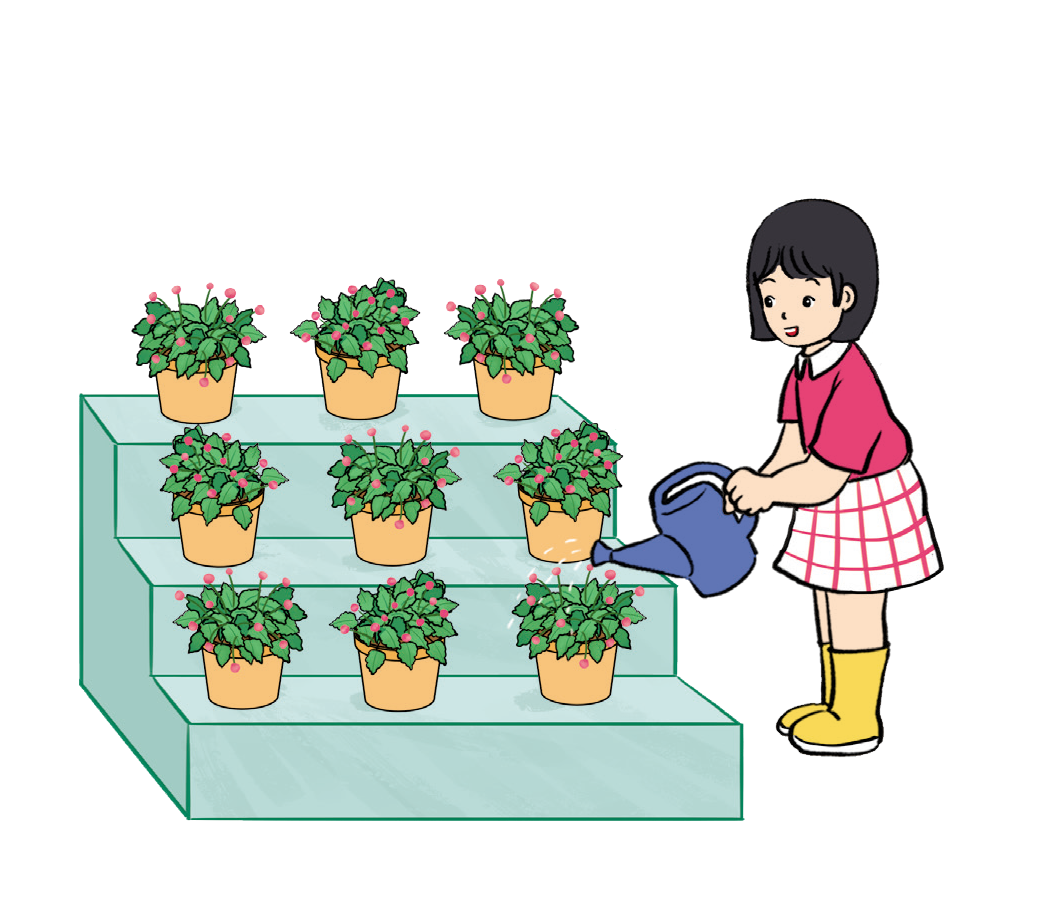 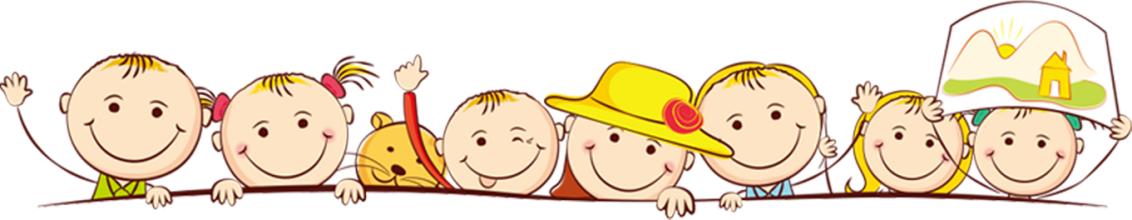 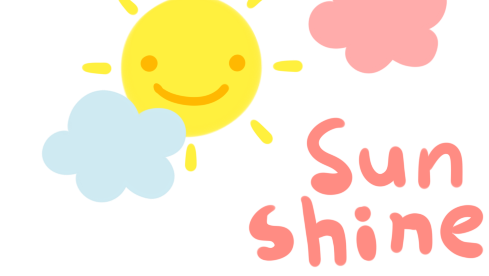 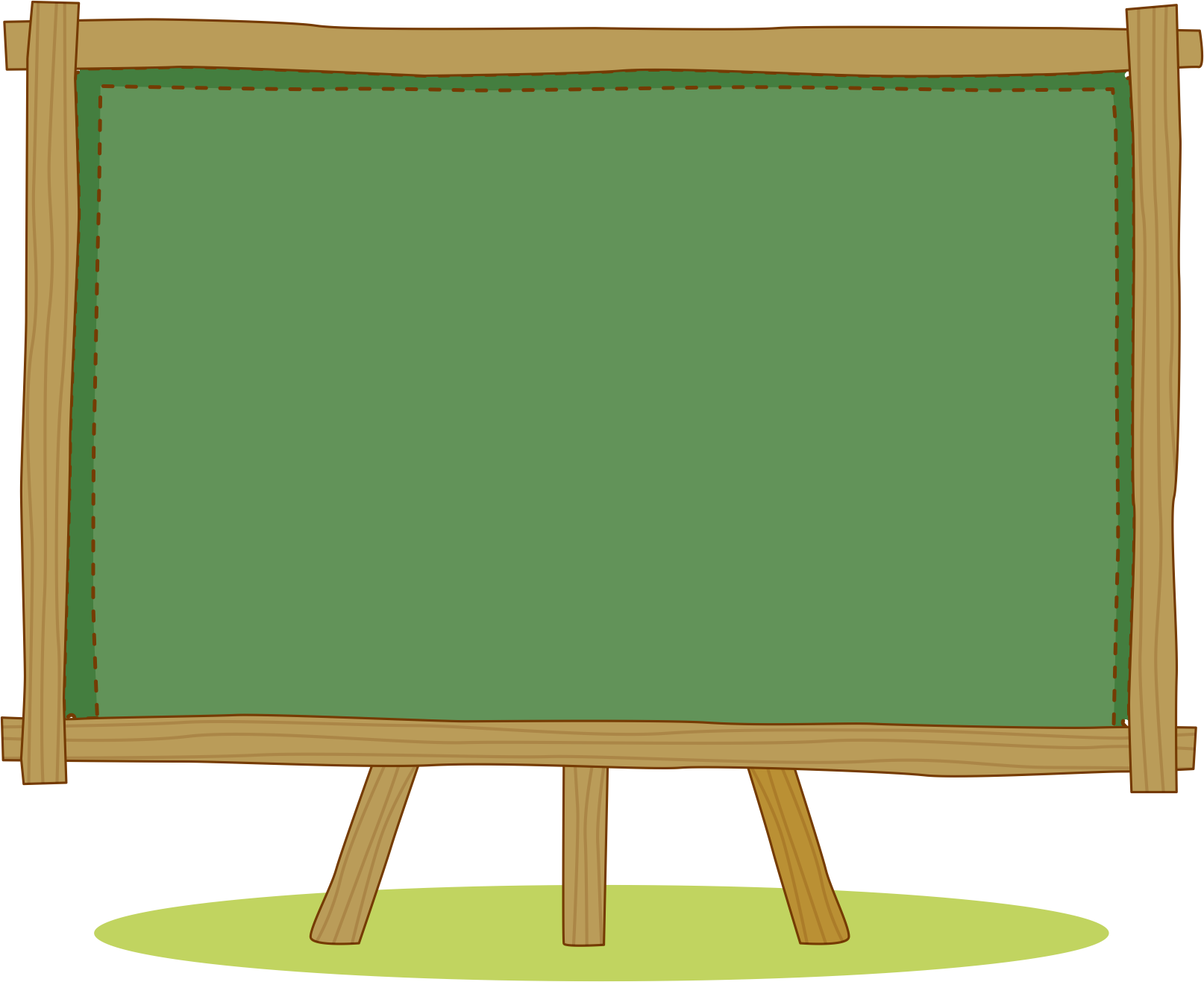 KHÁM PHÁ
KIẾN THỨC MỚI
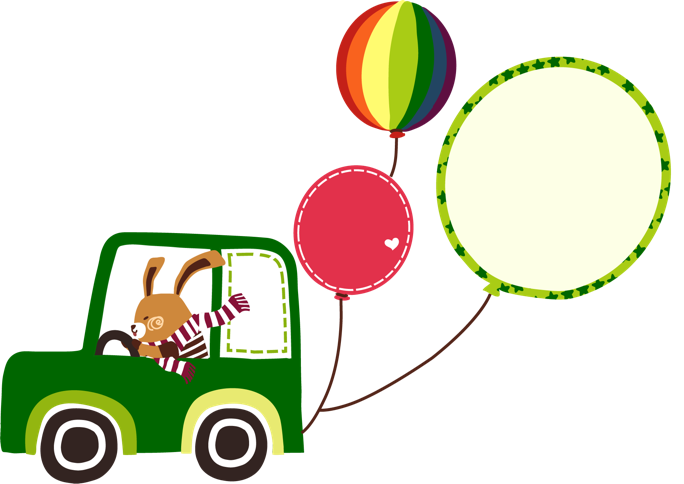 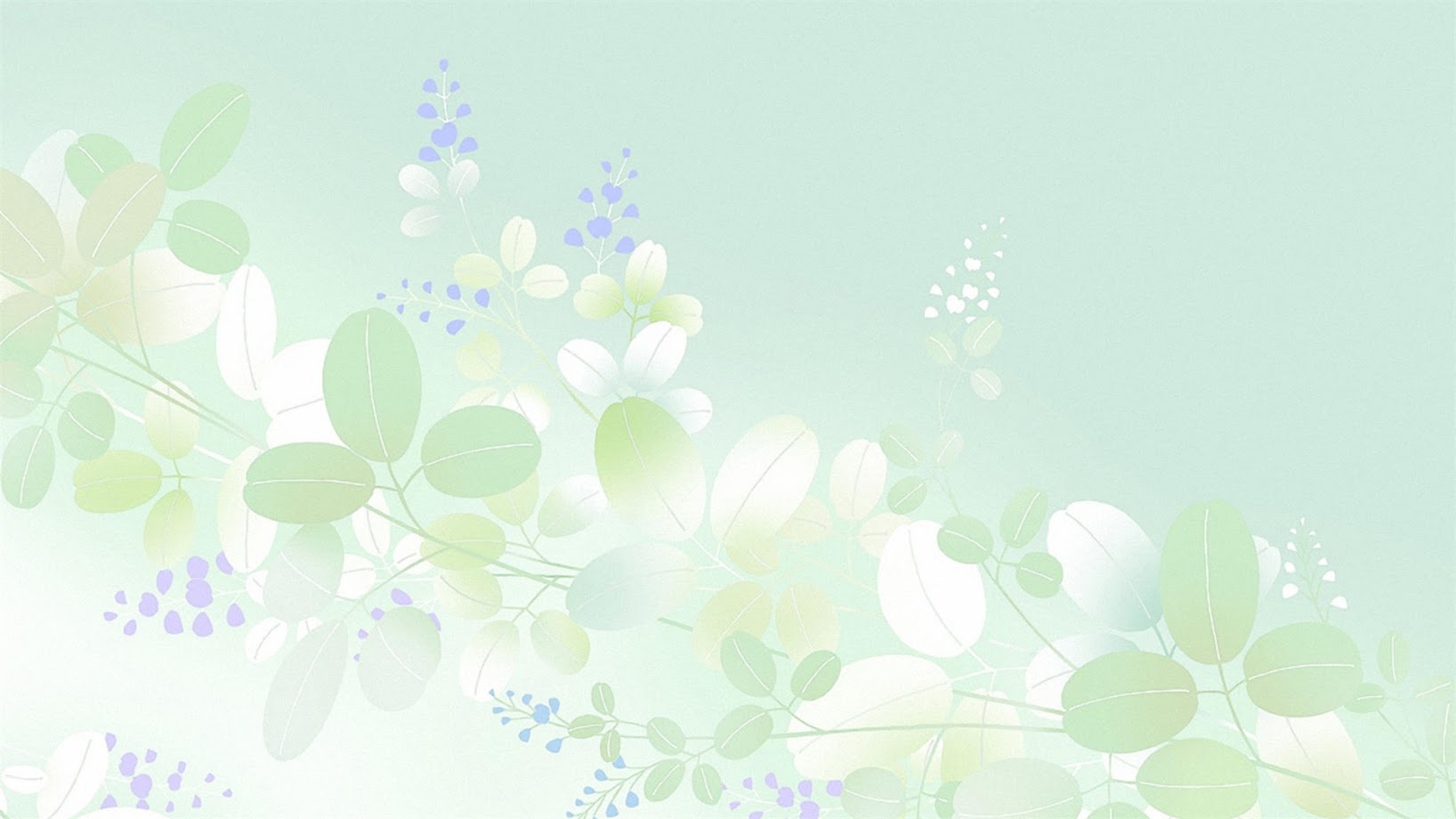 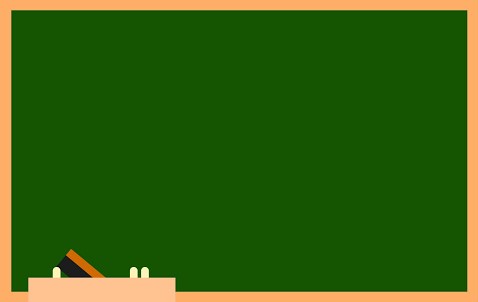 3  x  1  = 3
3 được lấy 1 lần
3  x  2  = 6
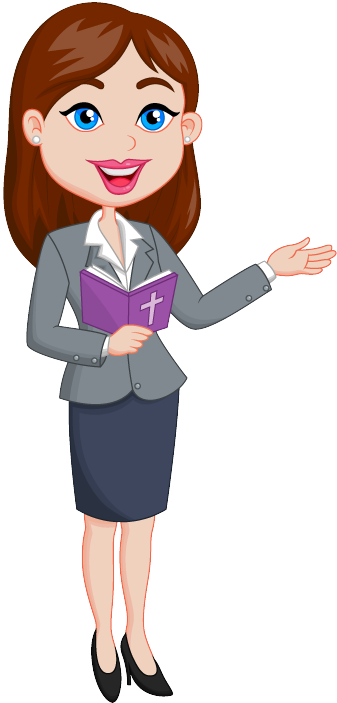 3 được lấy 2 lần
Ta có: 3 x 2 = 3 + 3  = 6
3  x  3  = 9
3 được lấy 3 lần
 Ta có: 3 x 3 = 3 + 3 + 3 = 9
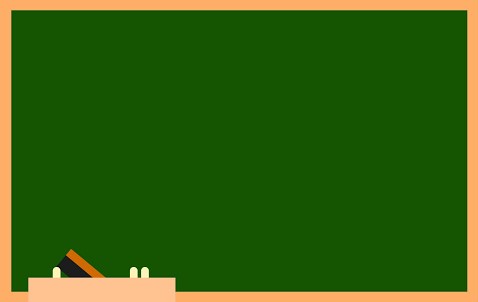 BẢNG NHÂN 3
3   x   1   =   3
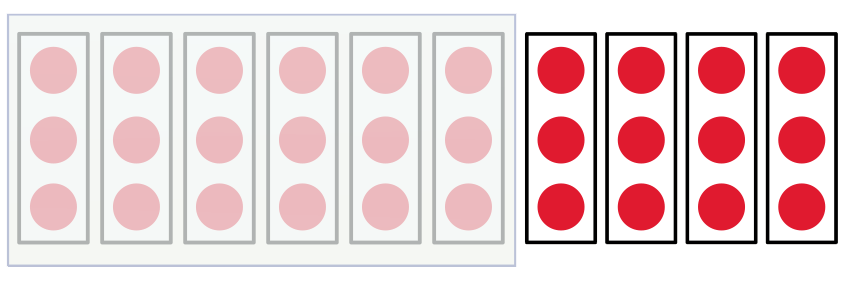 3   x   2   =   6
3   x   3   =   9
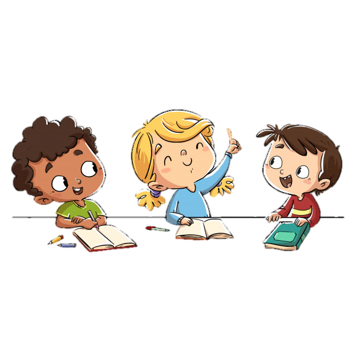 12
3   x   4   =   ….
15
3   x   5   =   ….
18
3   x   6   =   ….
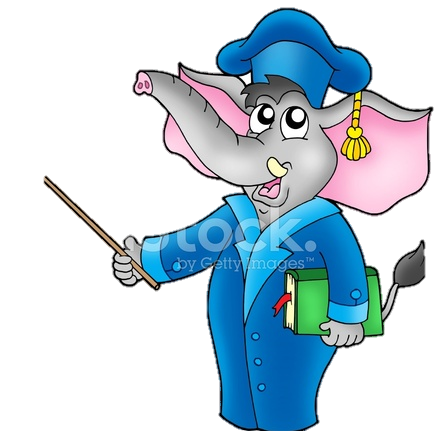 21
3   x   7   =   ….
24
3   x   8   =   ….
27
3   x   9   =   ….
3   x  10  =   ….
30
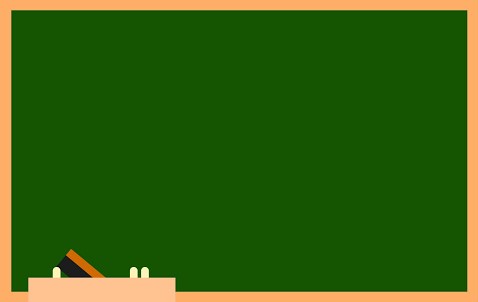 BẢNG NHÂN 3
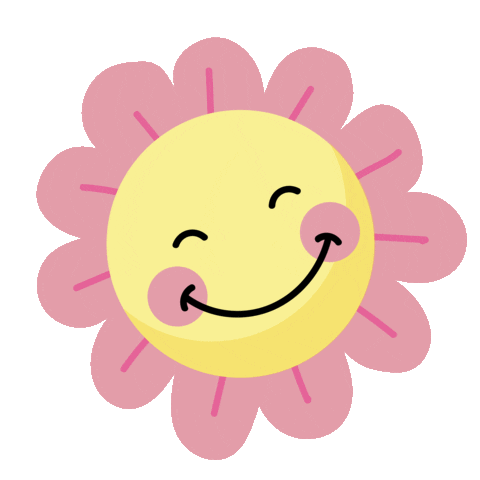 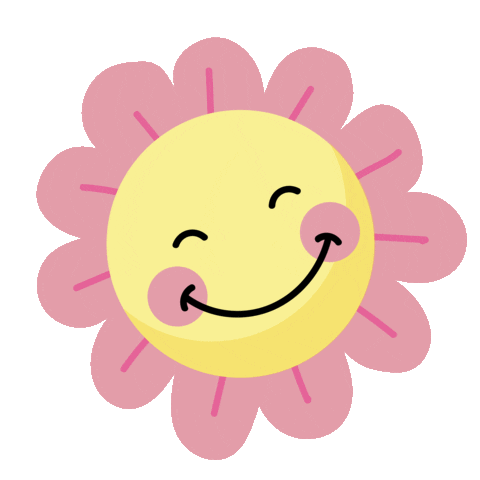 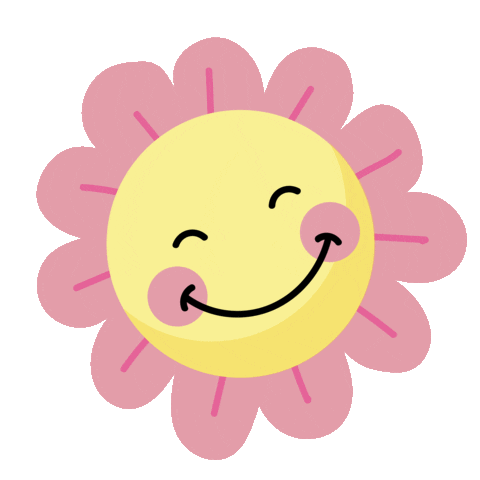 3    x   1   =   3
3    x   2   =   6
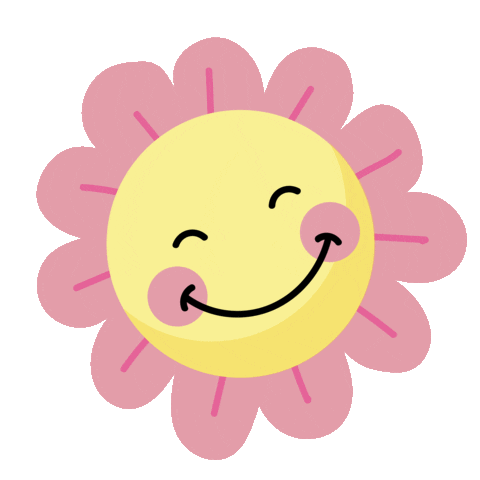 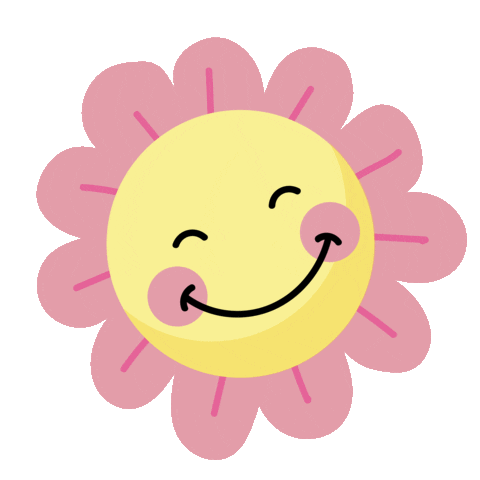 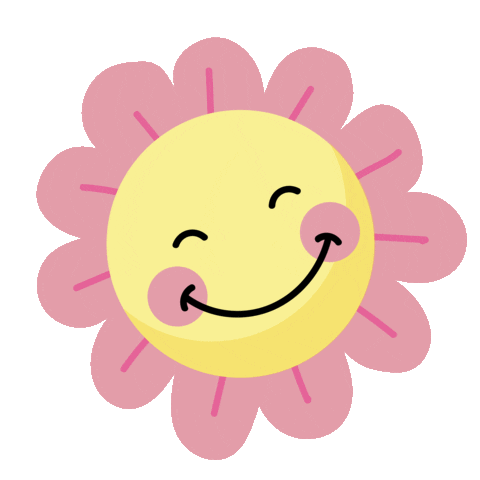 3    x   3   =   9
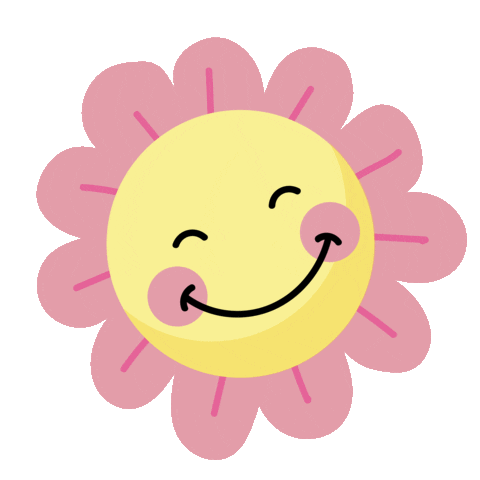 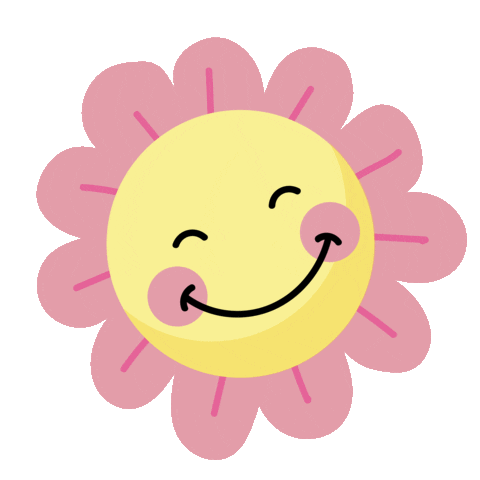 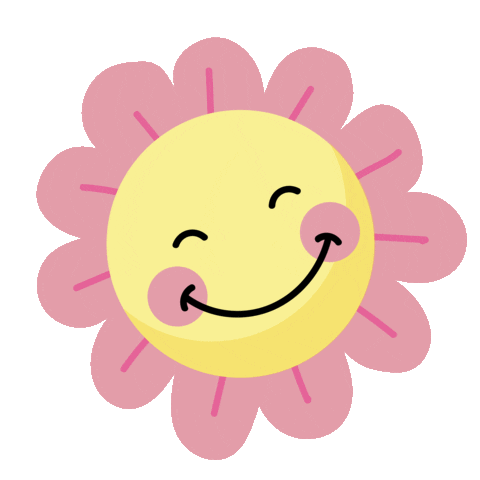 3    x   4   =
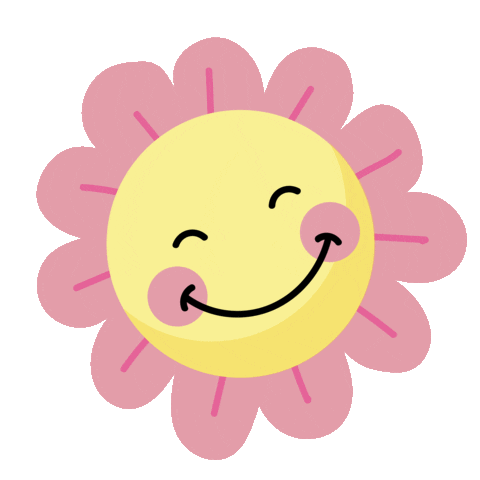 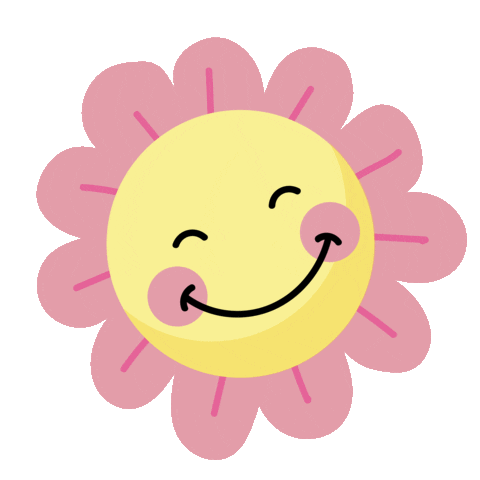 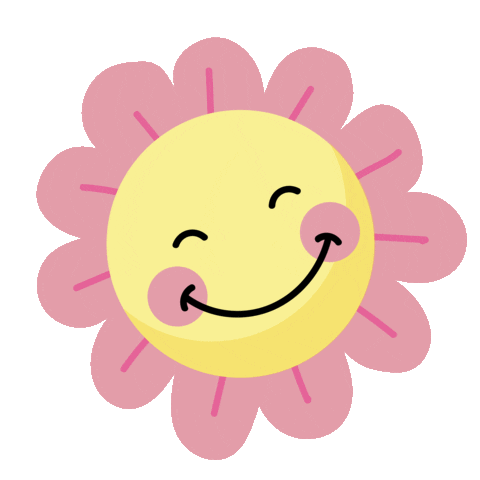 12
15
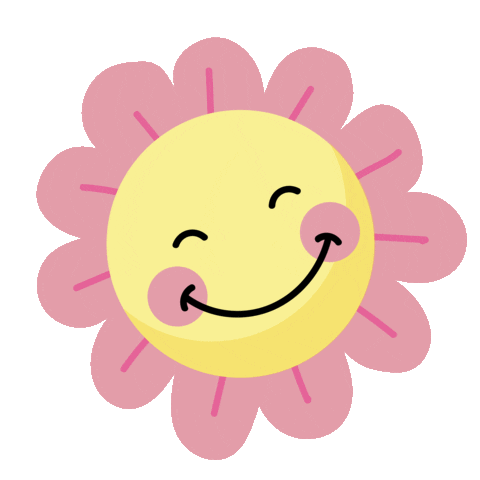 3    x   5   =
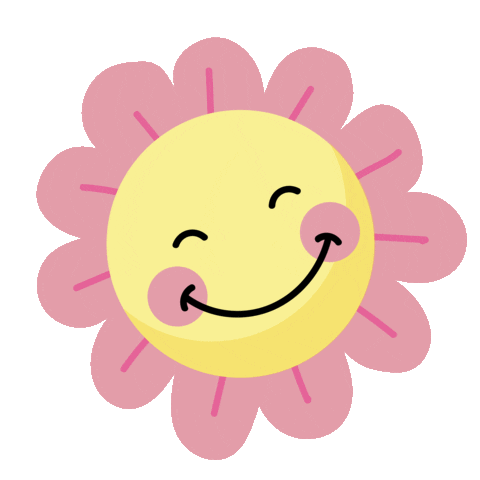 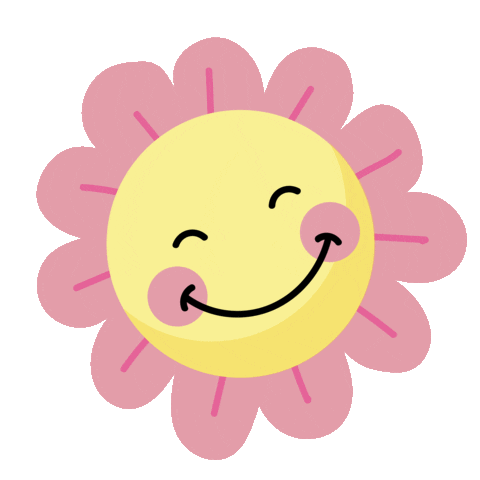 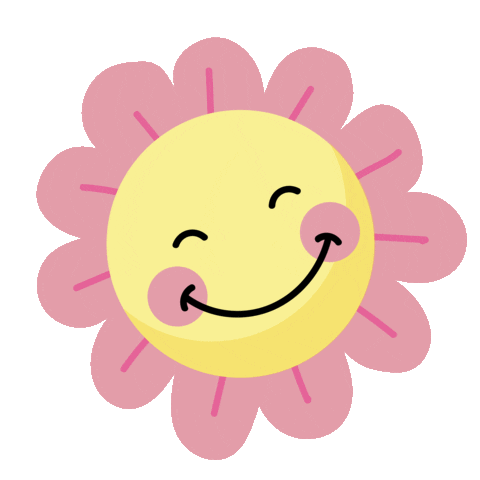 18
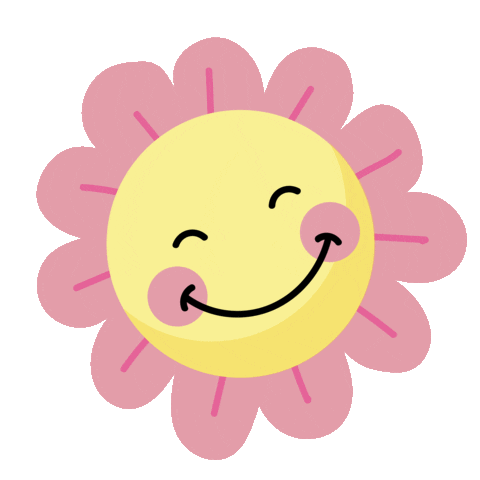 3    x   6   =
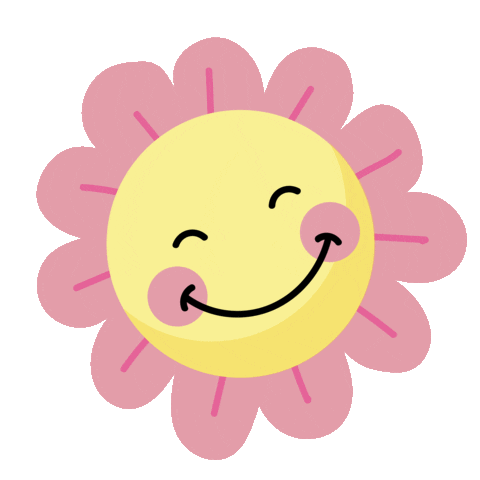 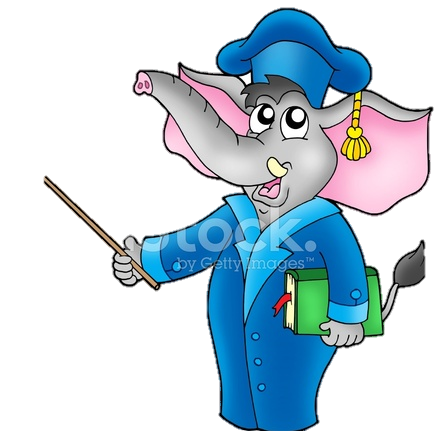 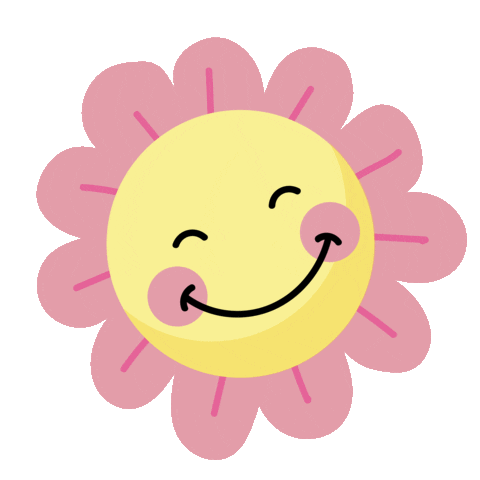 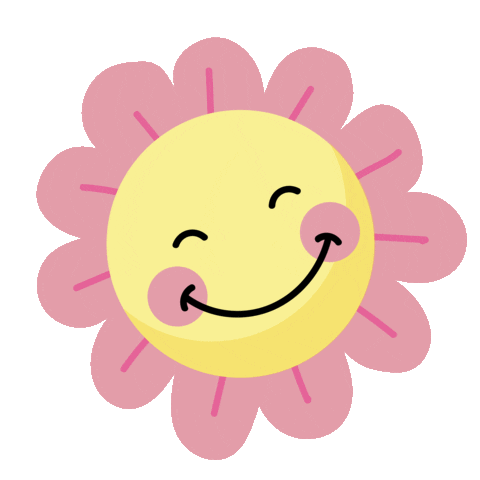 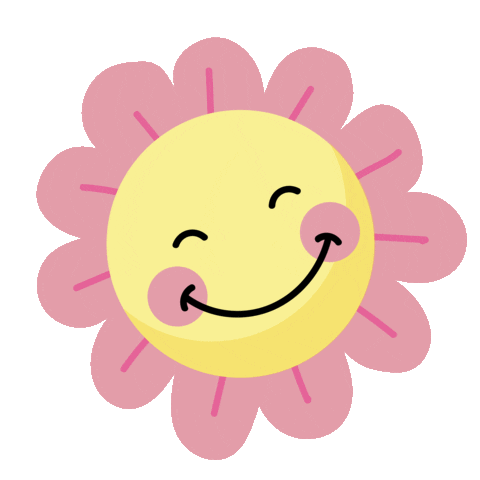 21
3    x   7   =
24
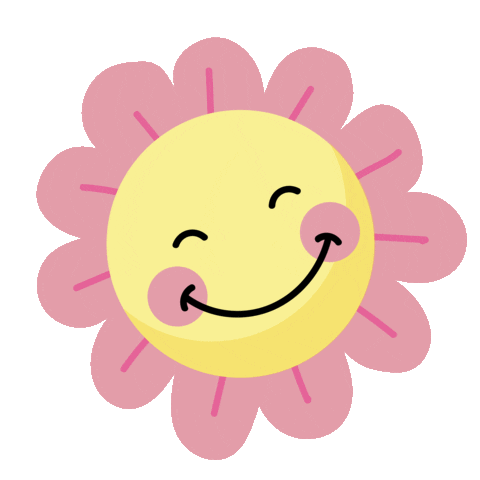 3    x   8   =
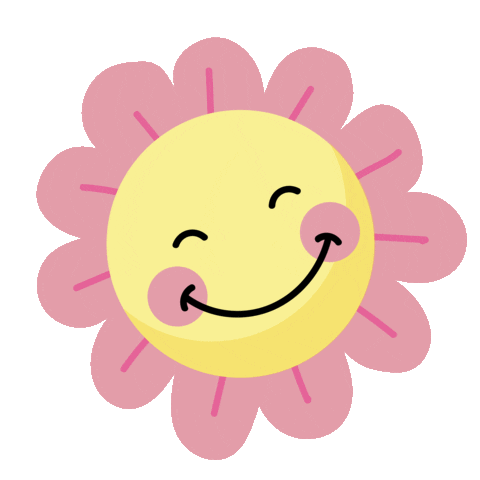 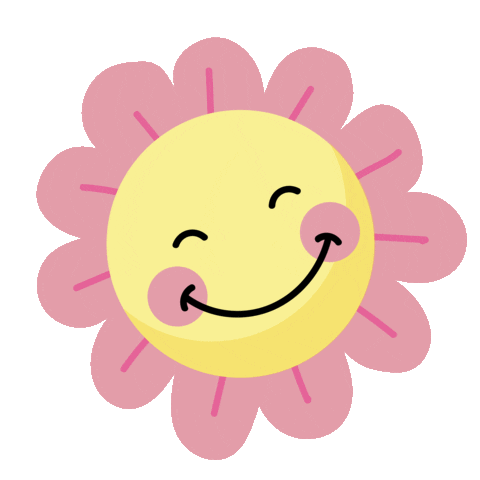 27
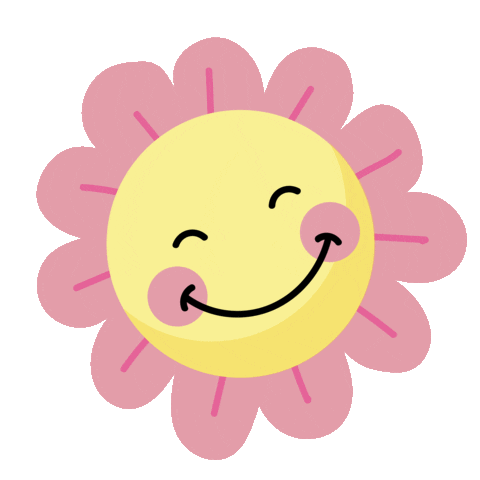 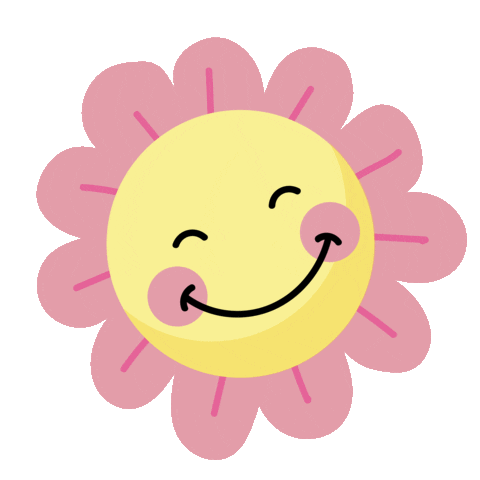 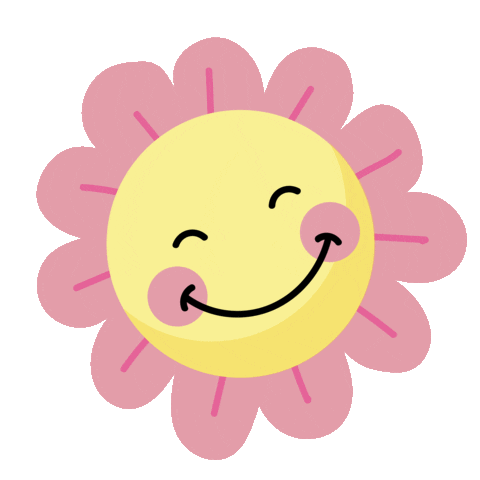 3    x   9   =
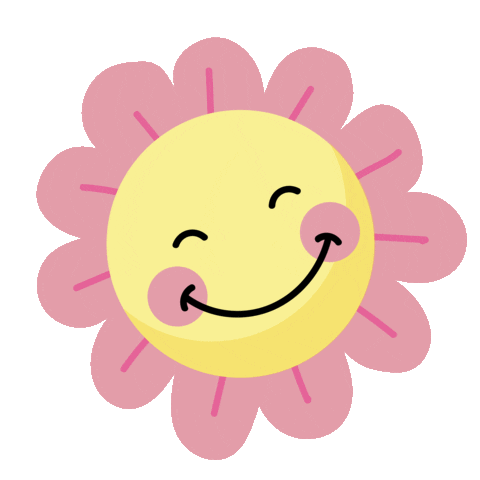 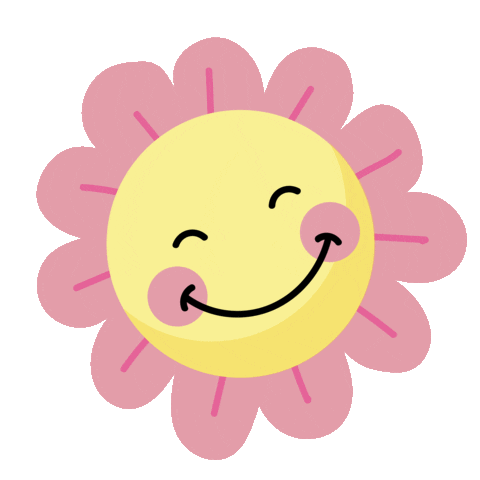 3    x  10  =
30
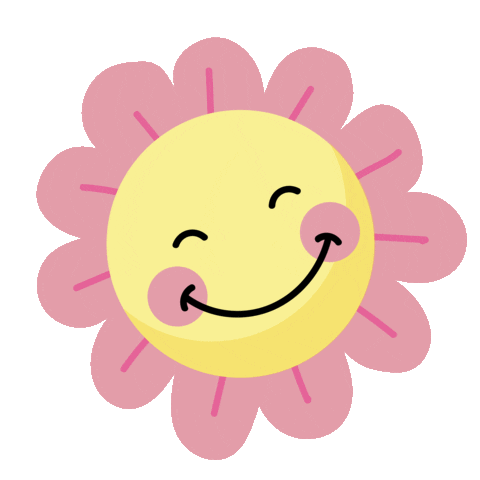 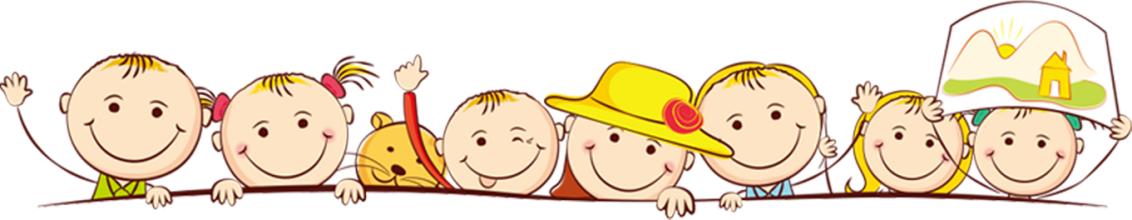 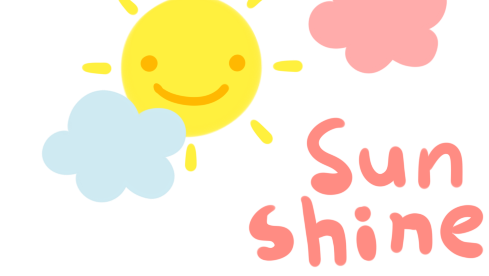 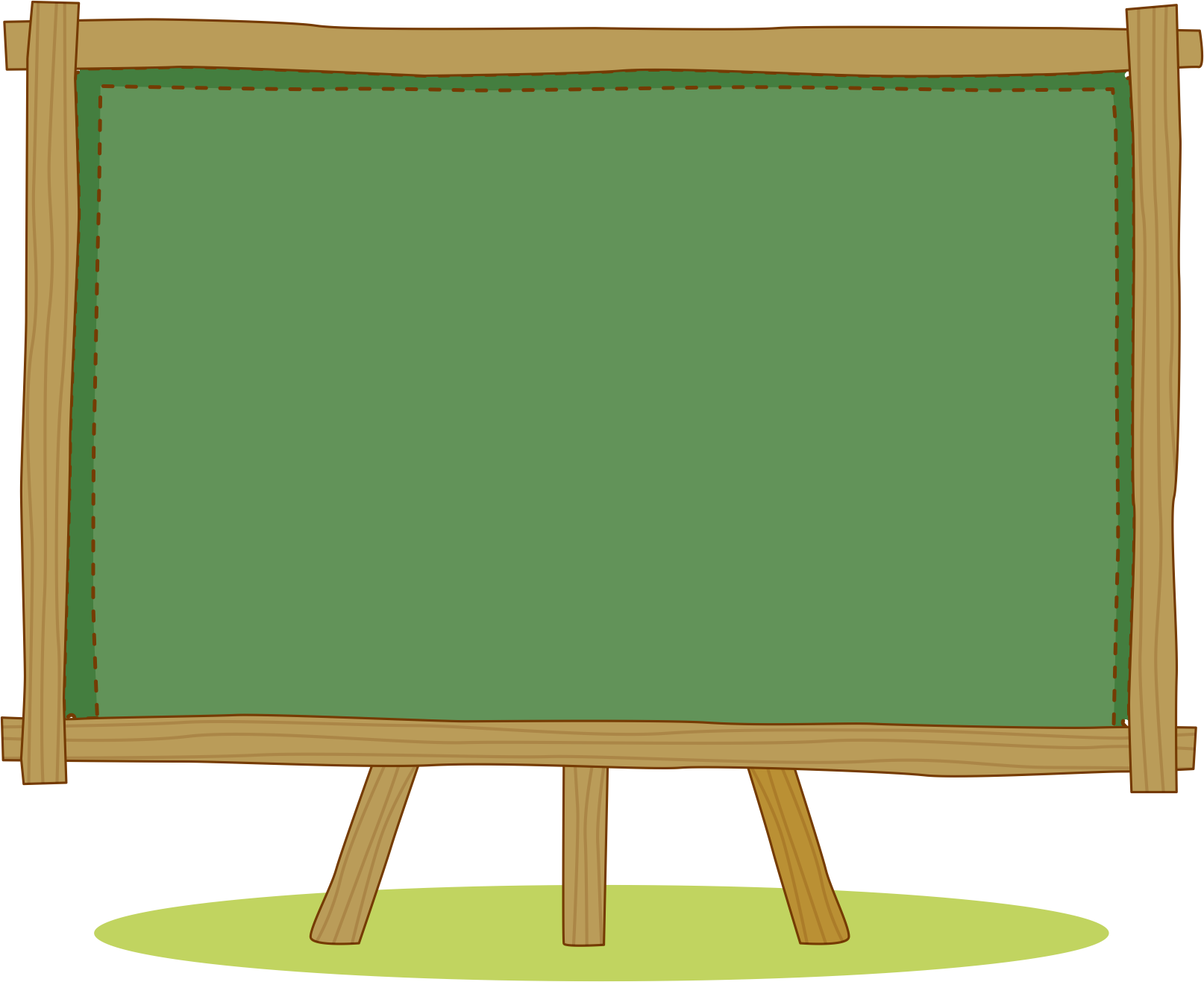 LUYỆN TẬP  THỰC HÀNH
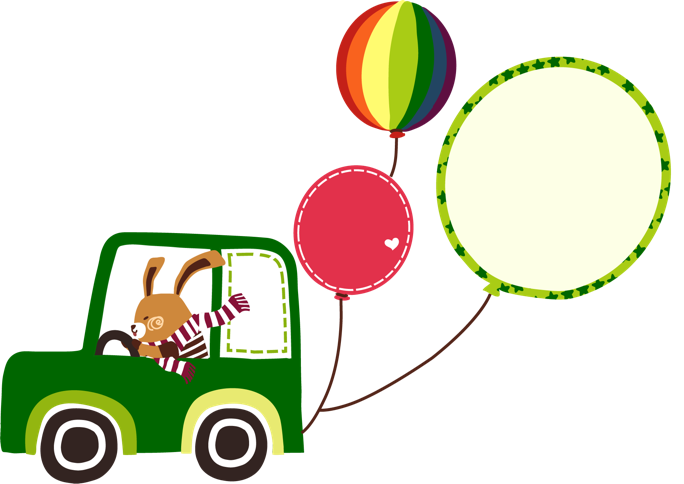 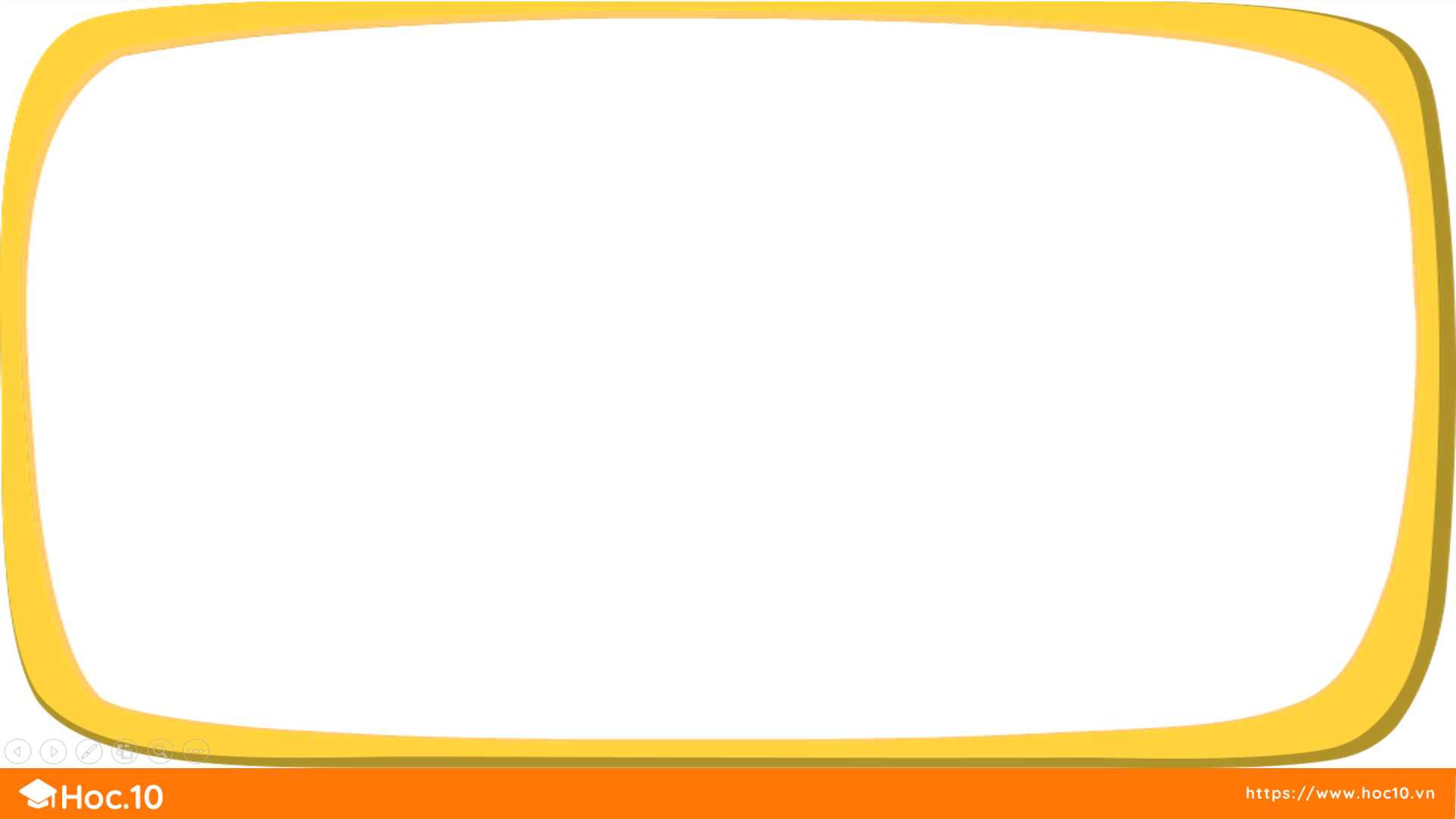 1
Tính nhẩm:
2
Tính:
ĐỐ BẠN
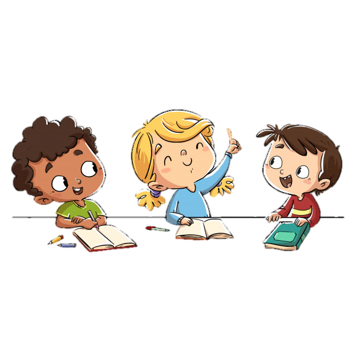 1 bạn hỏi gọi 1 bạn trả lời các phép tính trong bảng nhân 3
Nếu trả lời đúng thì được đố bạn khác.
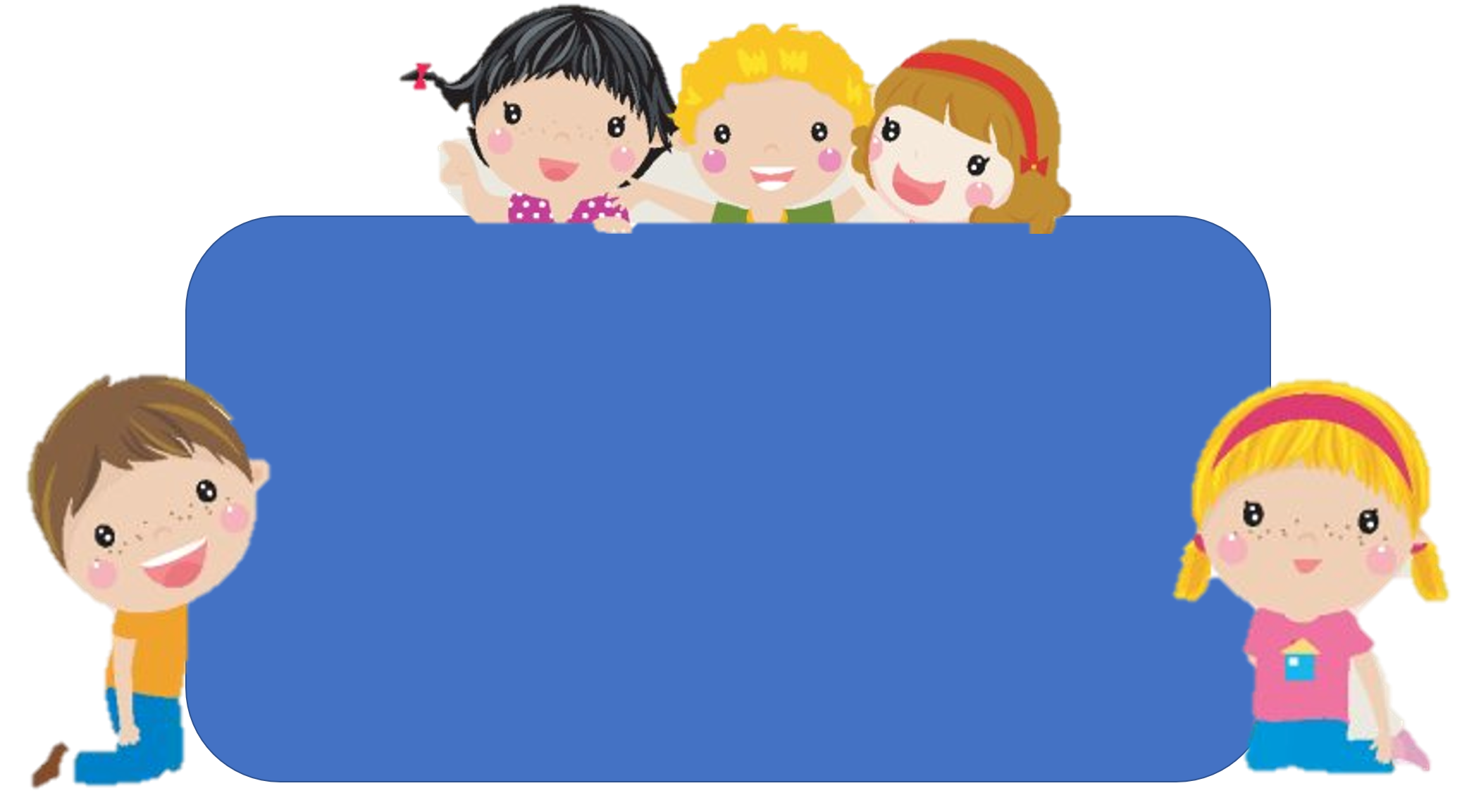 Bài học hôm nay em biết thêm được điều gì?
Để có thể làm tốt các bài tập trên em nhắn bạn điều gì?